Student Opinions Survey
By: Hannah Landrigan
I asked...
“Please detail below any concerns/questions/issues/suggestions you have pertaining to school that you would like reviewed by the school board.”
I visited...
Every advisory class over the course of a month explaining what the school board is and why this survey is important. I gave them time to complete their survey making sure it was thoughtful.
29
Advisories
300
Student Responses
412+
Total Concerns/Ideas Presented
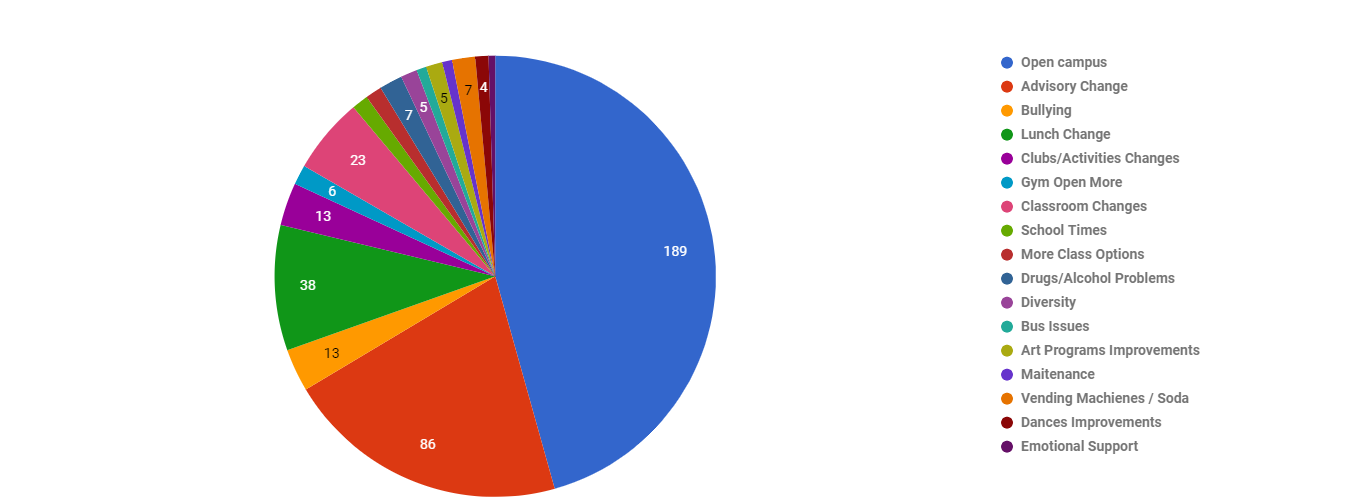 Number of Mentions
Common Theme
We don't feel like we have a say in things that affect us day in and day out. Education is for the students, so why don’t students have a say in education.
Open Campus
45.7%
...
Open Campus
With restrictions such as:
Only upperclassman
Grades
Food places very near
Was at the old high school-why not now?
Advisory Changes
20.8%
...
Advisory Changes
Please keep in mind this survey was done before they changed advisory to being credited. I cannot speak to these results still being true / if they would still prefer this to credited advisory.
No Advisory - 75%
Students who said to take it away would be okay with longer class times or longer lunch
Change Advisory to before lunch 
Make advisory a life skills class
Bring Rewards Back
Lunch Changes
9.2%
...
Lunch Changes
More food options
Longer lunch 
More breakfast options
More reduced lunch options
Classroom Changes
5.6%
...
Classroom Changes
Foreign language 
State testing communication/preparation
Grading systems
Relevancy & speed of learning 
Your audience will listen to you or read the content, but won’t do both.
Thanks!
Any questions?